español, con Sofía
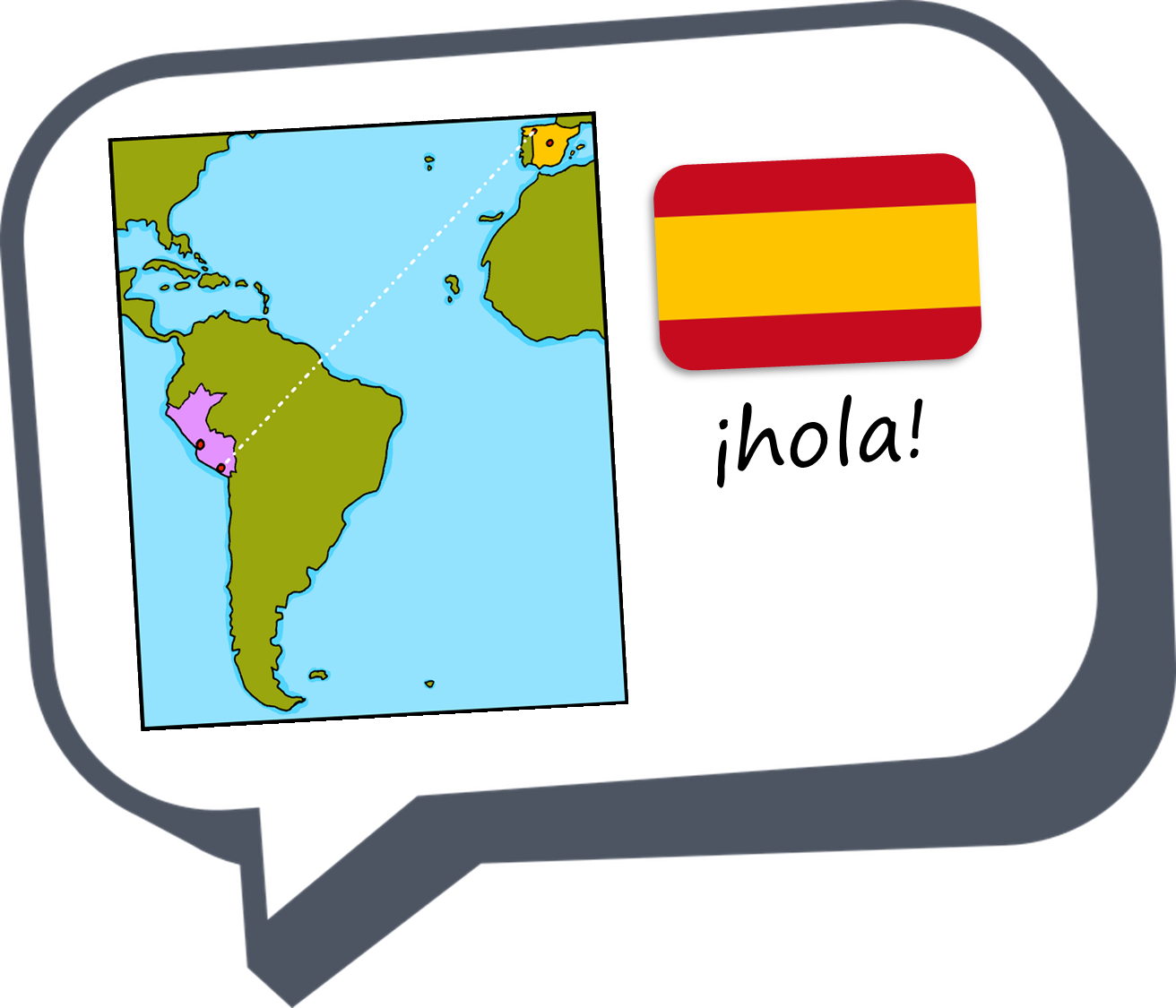 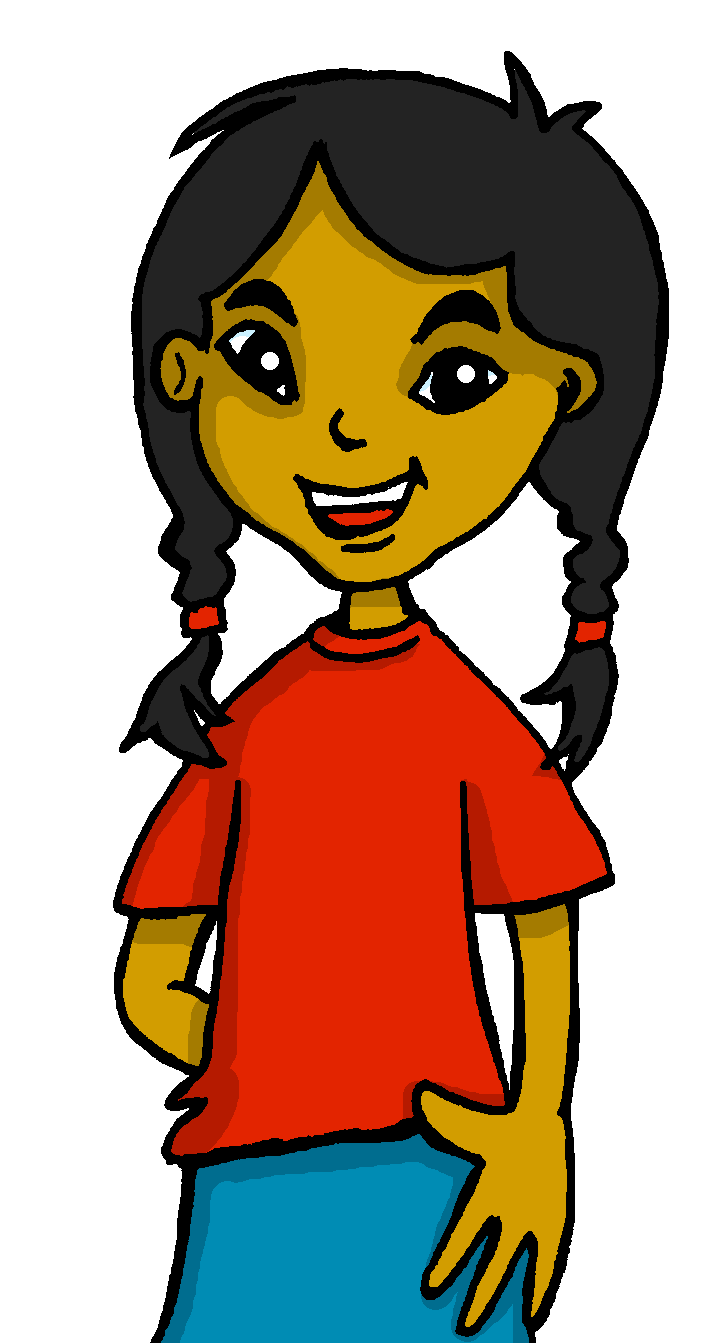 Expressing likes and saying what I and others do
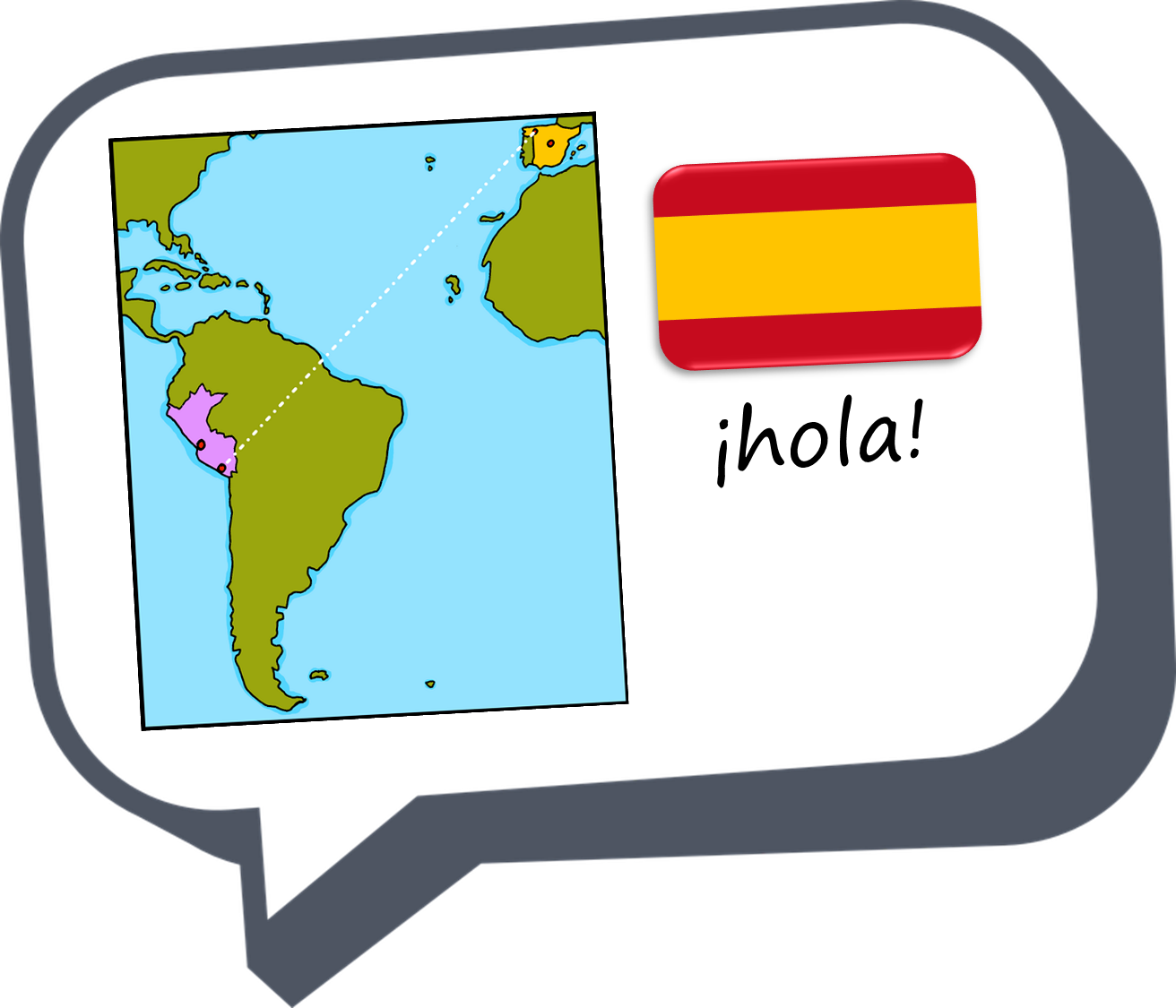 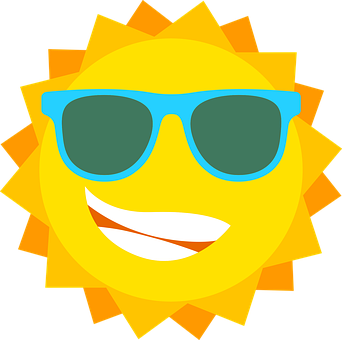 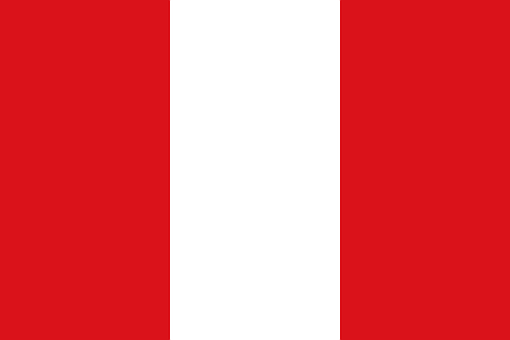 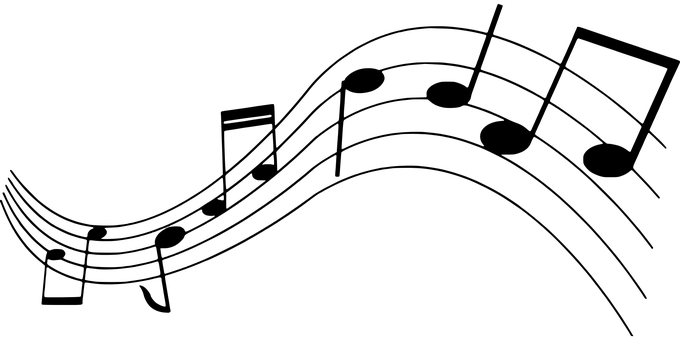 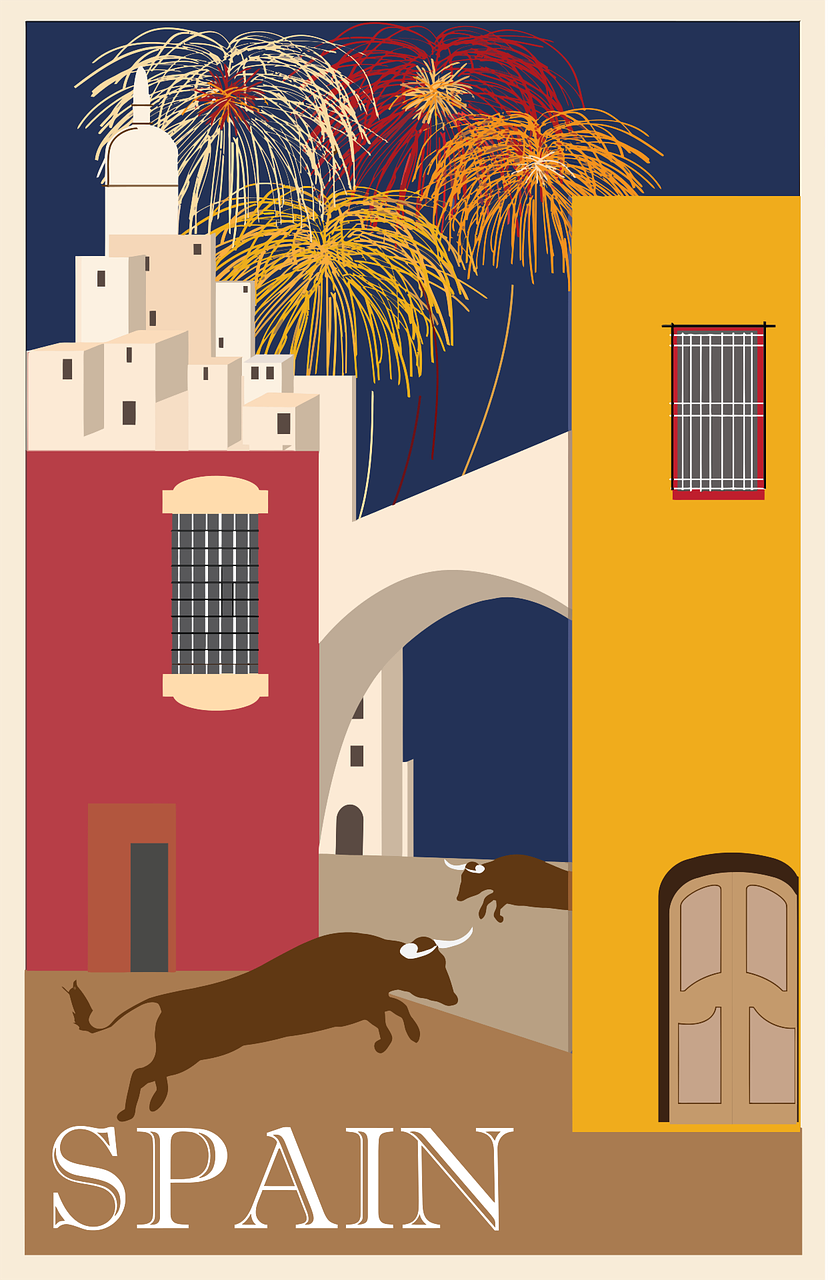 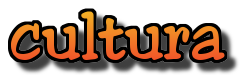 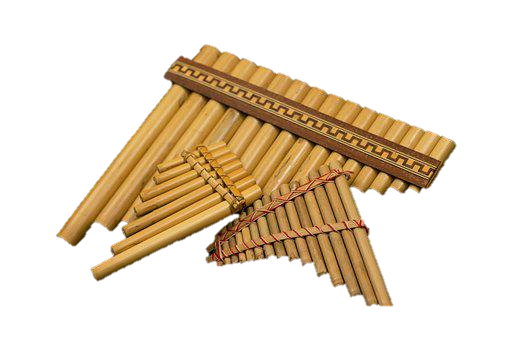 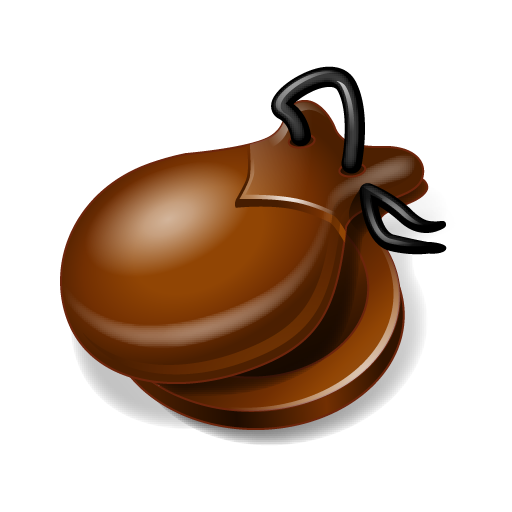 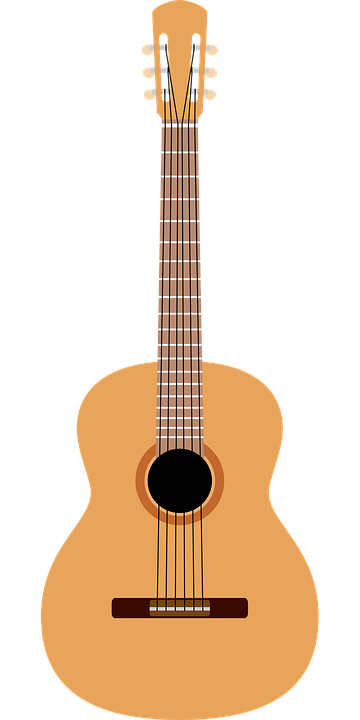 rojo
-ar & -er verbs: I, you, s/he
SSC [h]
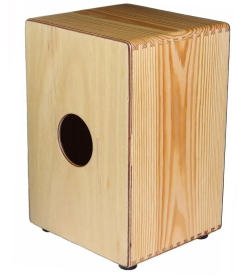 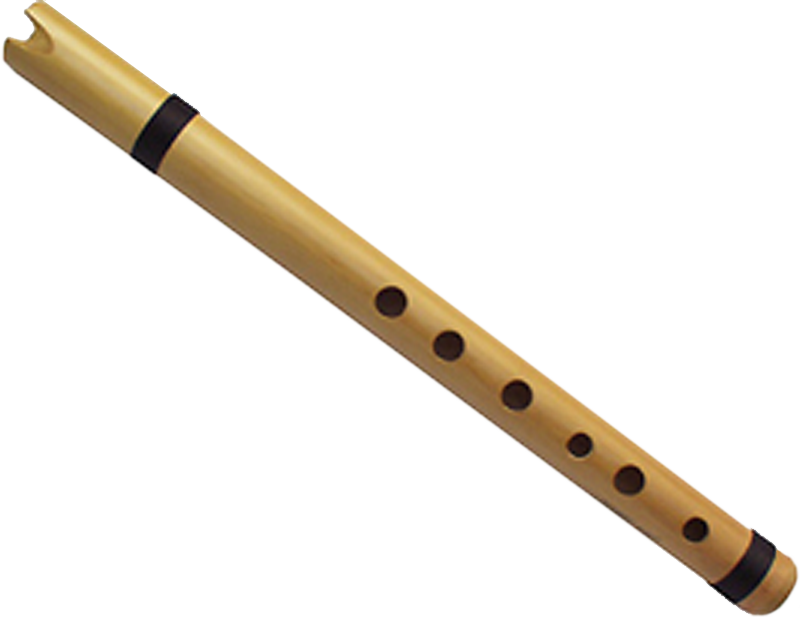 NB: AUDIO TO BE ADDED TO THIS LESSON
[Speaker Notes: Artwork by Steve Clarke. All additional pictures selected are available under a Creative Commons license, no attribution required.

The frequency rankings for words that occur in this PowerPoint which have been previously introduced in the resources are given in the SOW (excel document) and in the resources that first introduced and formally re-visited those words. 

For any other words that occur incidentally in this PowerPoint, frequency rankings will be provided in the notes field wherever possible.

Phonics: Source:  helado [3024]
Vocabulary: cuidar [751] enseñar [610] participar [593] practicar [1595] guitarra [2705] niño, niña [173]  trabajo [152]
Revisit 1: año [46] hambre [1262] razón [306] sed [2214] 
Revisit 2: fruta [1925] globo [3765] pelota [2270] queso [3187] sombrero [2289] tarta [>5000] (cognates: pizza [>5000]yoyó [>5000] 

Glossed:  
tocar [327] traducir [2037] tarjeta [1958] verano [1139] verbo [3443]

Source: Davies, M. & Davies, K. (2018). A frequency dictionary of Spanish: Core vocabulary for learners (2nd ed.). Routledge: London]
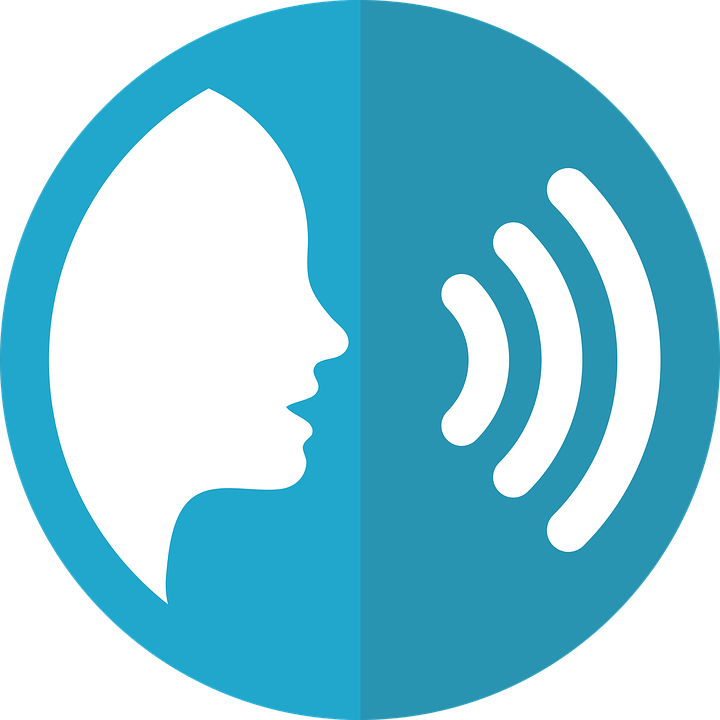 [h]
helado
pronunciar
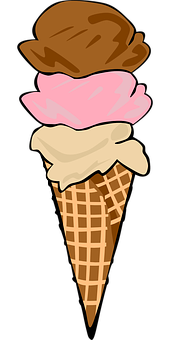 [Speaker Notes: Timing: 1 minute

Aim: To introduce SSC [h]

Procedure:
To practise and elicit the pronunciation of the individual SSC [h]

Click to bring the picture & get students to repeat (with gesture, if using).

Gesture suggestion: mime holding an ice cream cone and bringing it towards your mouth.]
a 

z
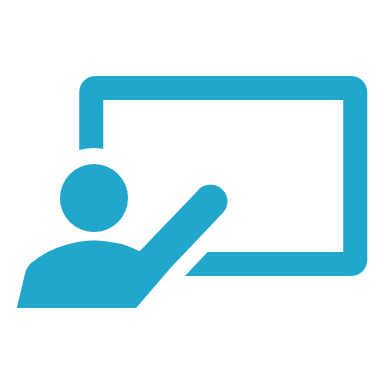 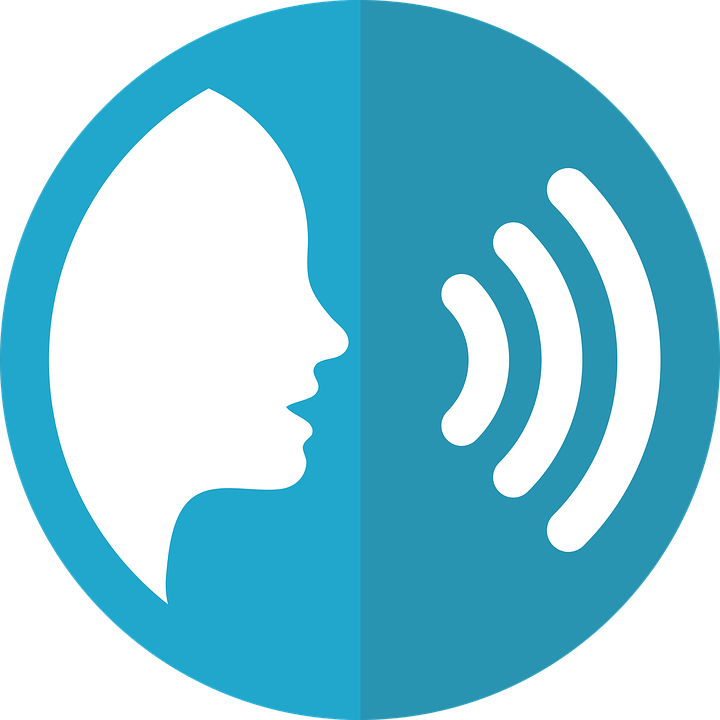 hola
ahora
pronunciar
almohada
ahora
60
búho
búho
a 

z
cohete
hospital
hablar
hermano
hermano
hablar
hola
cohete
hospital
humano
0
humano
almohada
INICIO
Lee las palabras en orden alfabético.
[Speaker Notes: Timing: 3 minutes 

Aim: to apply SSC knowledge for [h]

Procedure:
Read the instruction in Spanish.
Ensure meaning of ‘orden alfabético’ is clear and elicit first word from a volunteer.
3. Click on ‘inicio’ to start the timer. 
4. Elicit responses from students. Answers are animated (X2 clicks per word – one for disappearance effect, one for entrance). 

Frequency of unknown words and cognates:
ahora [81] almohada [4267] búho [>5000] cohete [>5000] hospital [1050] humano [243]
Source: Davies, M. & Davies, K. (2018). A frequency dictionary of Spanish: Core vocabulary for learners (2nd ed.). Routledge: London]
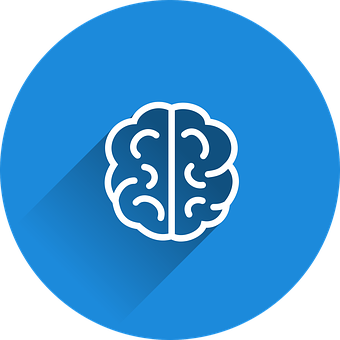 Escucha y repite 🗣 [1/2]
vocabulario
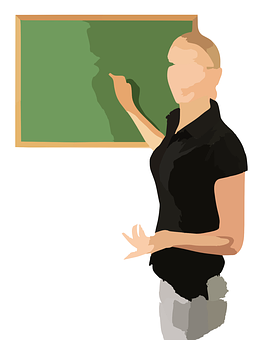 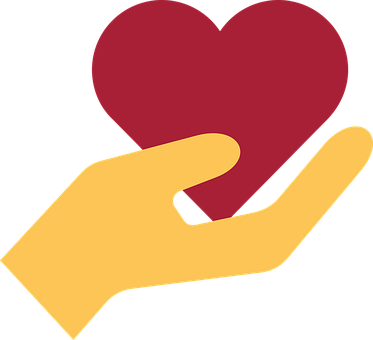 to participate
to practise
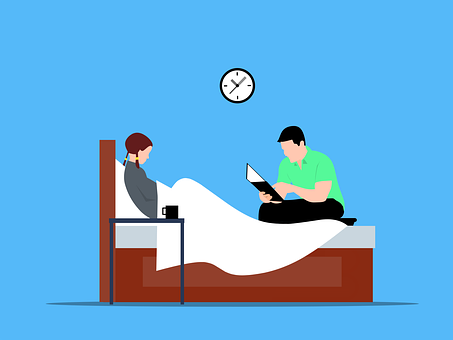 cuidar
practicar
participar
pr_ct_c_r
p _ rt _ c_ p_r
enseñar
c _ _ d _ _
participar
practicar
cuidar
e _ s _ ñ _ _
enseñar
[to look after, looking after]
[to teach, show; teaching, showing]
[Speaker Notes: Timing: 5 minutes (2 slides)

Aim: to introduce key vocabulary for this week.

Procedure:1.Teacher introduces items one by one (word, picture, English) & pupils practise pronunciation aloud.
Alternatively, pupils work in pairs, reading the Spanish words out loud and looking at the English meanings (1 minute).2. Then the teacher removes the English words or pictures, and pupils try to recall the English orally (chorally), looking at the Spanish (1 minute).3. Teacher brings up hints – pupils work in pairs trying to recall the Spanish. 
4. Elicit answers from pupils (from left to right). 


NB. Further rounds of learning can be facilitated by one pupil turning away from the board, and his/her partner asking him/her the meanings (‘Cómo se dice X en español?’).  This activity can work from L2  L1 or L1  L2.]
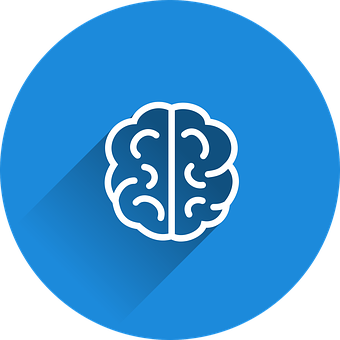 Escucha y repite 🗣 [2/2]
vocabulario
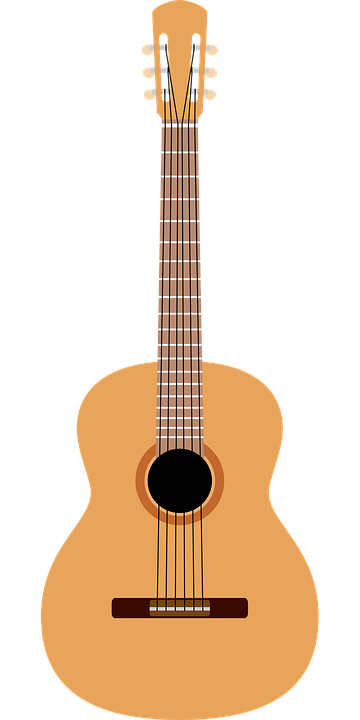 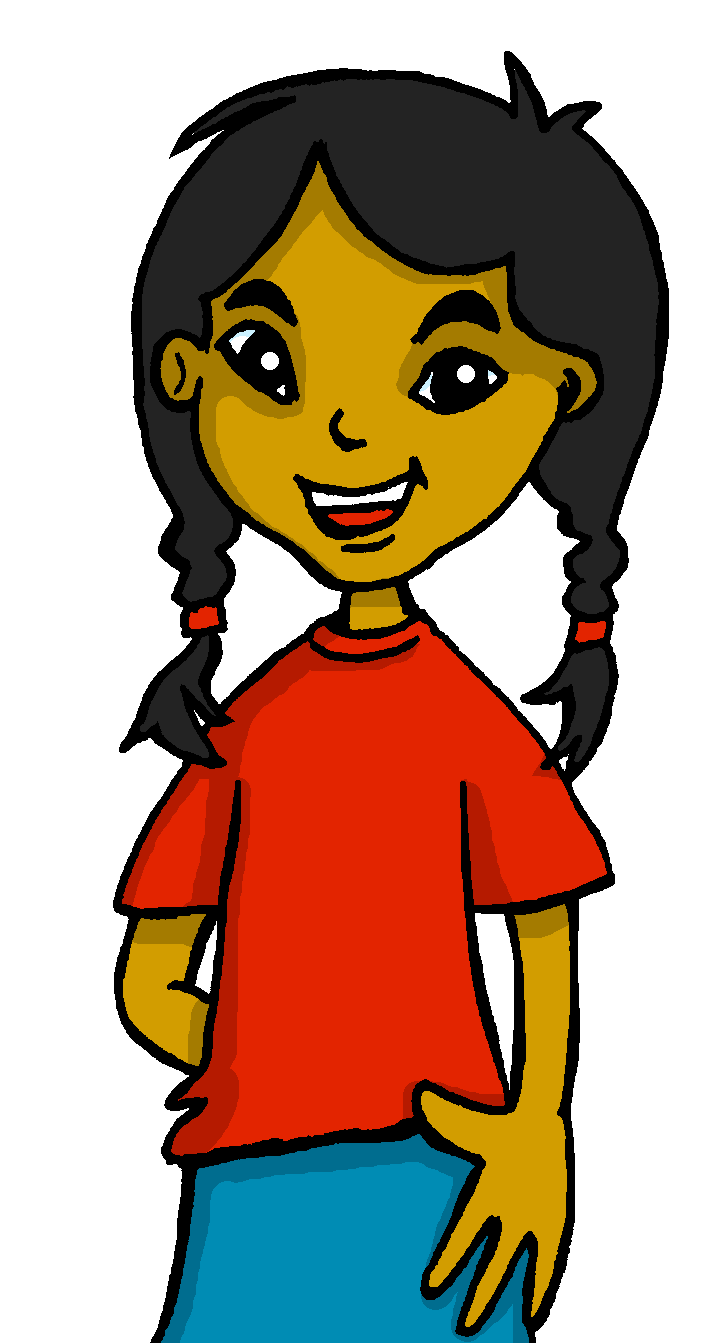 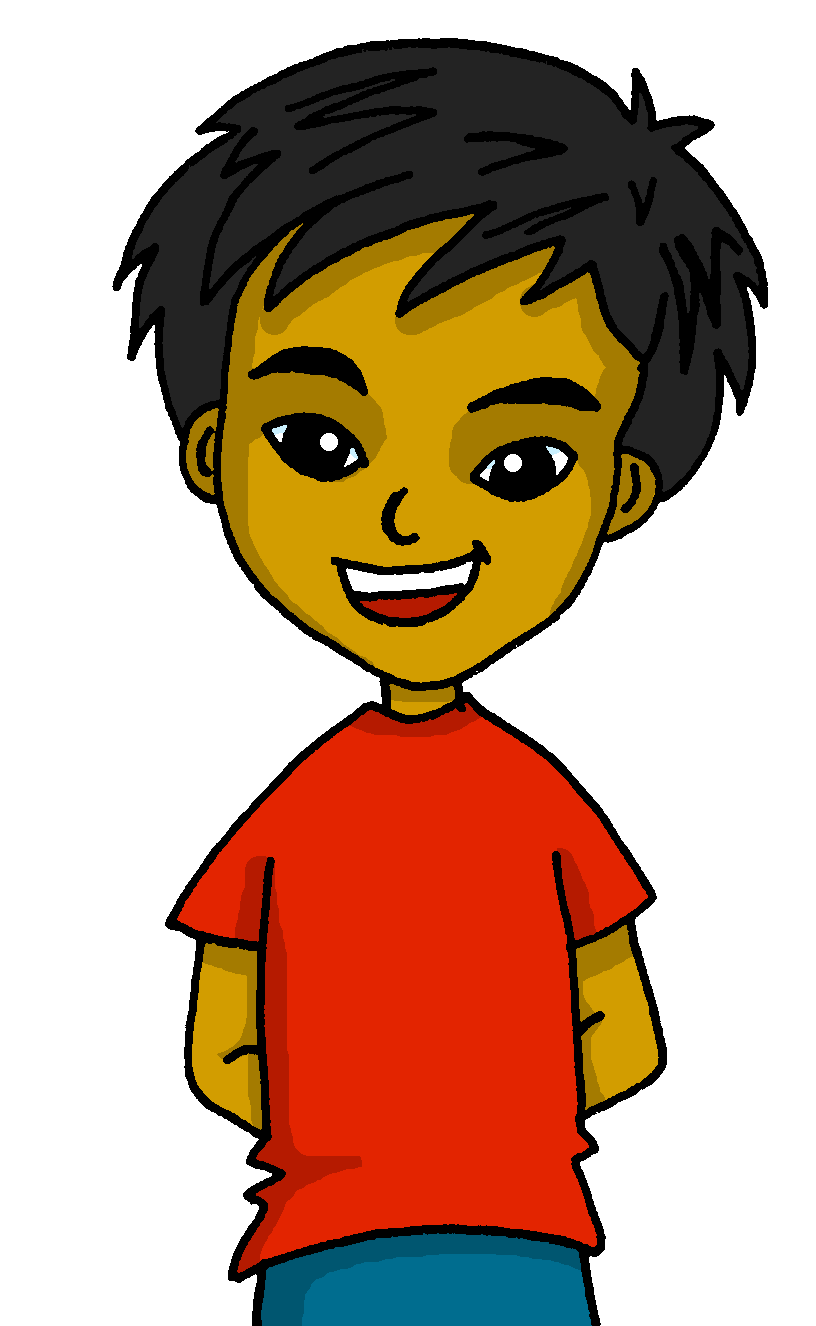 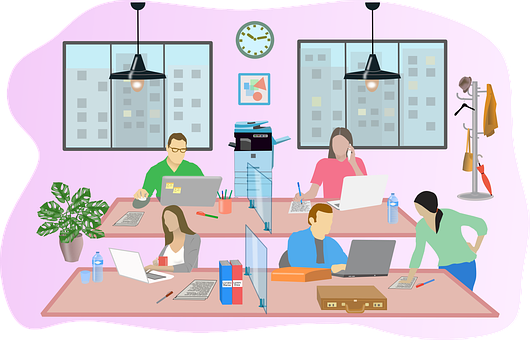 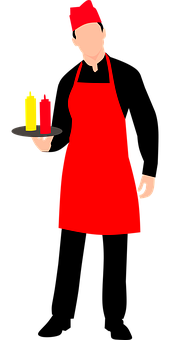 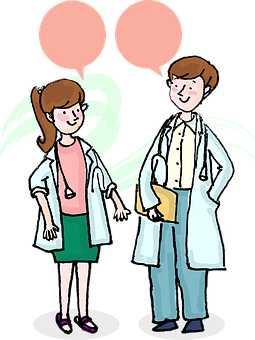 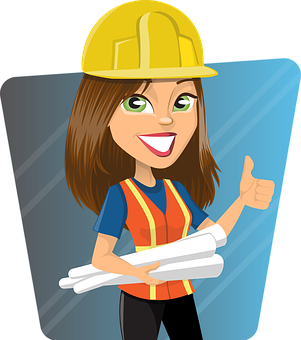 _l   n _ _ _
l_  n _ ñ _
la guitarra
l_  gui _ _ rr_
la niña
_l   t _ _ b_j_
el  niño
el  trabajo
el niño
la niña
la guitarra
el trabajo
[work(place)]
[guitar]
[girl]
[boy]
[job]
[Speaker Notes: Timing: 5 minutes (2 slides)

Aim: to introduce key vocabulary for this week.

Procedure:1.Teacher introduces items one by one (word, picture, English) & pupils practise pronunciation aloud.
Alternatively, pupils work in pairs, reading the Spanish words out loud and looking at the English meanings (1 minute).2. Then the teacher removes the English words or pictures, and pupils try to recall the English orally (chorally), looking at the Spanish (1 minute).3. Teacher brings up hints – pupils work in pairs trying to recall the Spanish. 
4. Elicit answers from pupils (from left to right). 


NB. Further rounds of learning can be facilitated by one pupil turning away from the board, and his/her partner asking him/her the meanings (‘Cómo se dice X en español?’).  This activity can work from L2  L1 or L1  L2.]
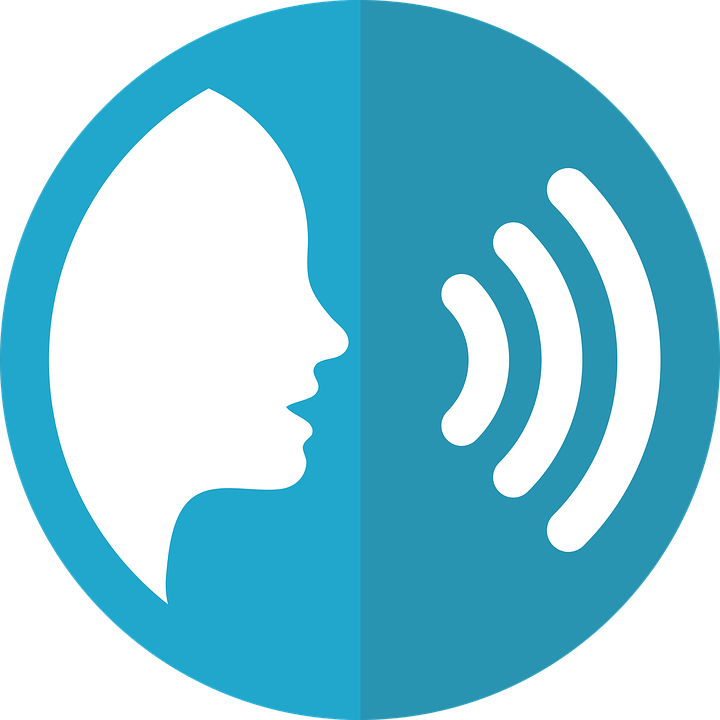 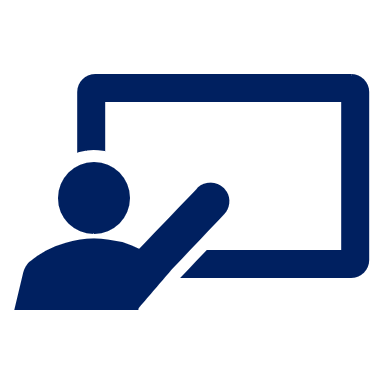 ¿Qué instrumentos toca Pedro?
toca = s/he plays
hablar
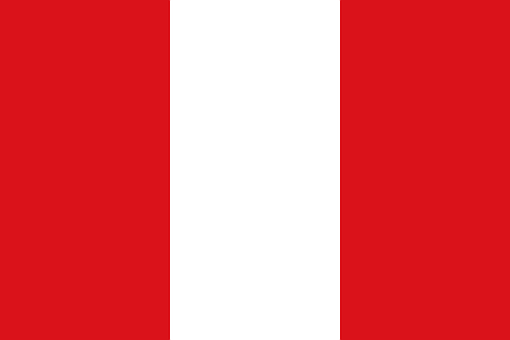 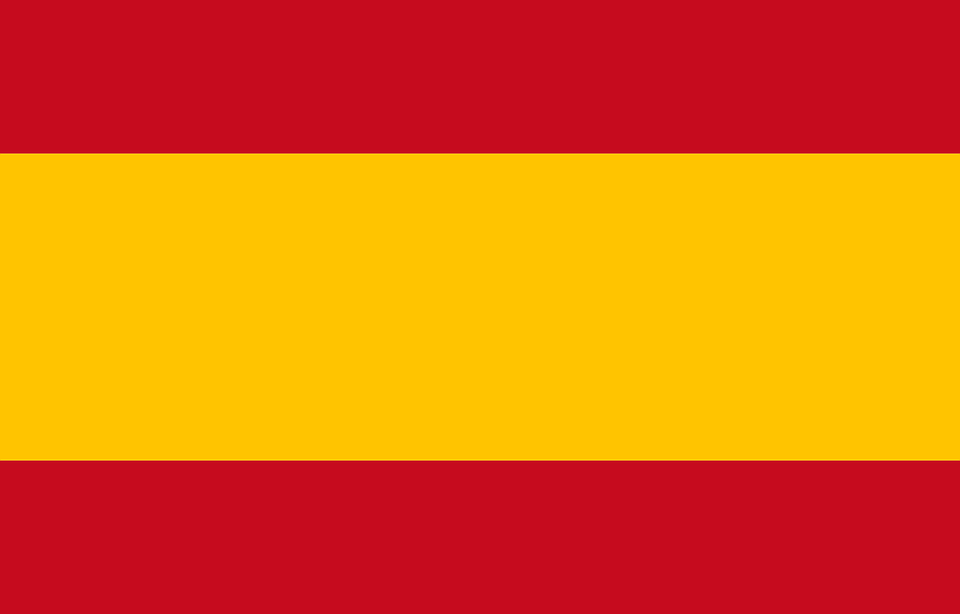 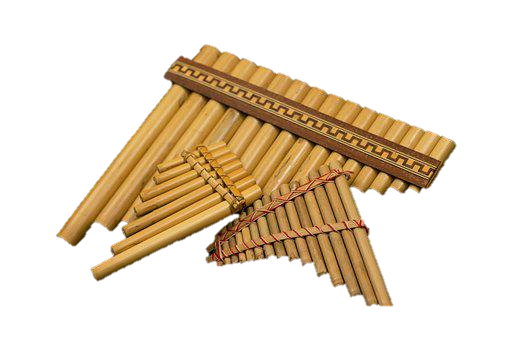 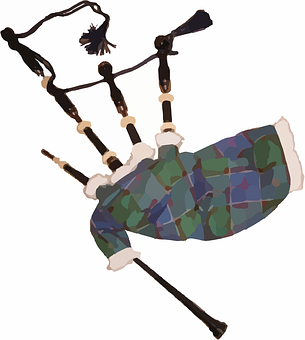 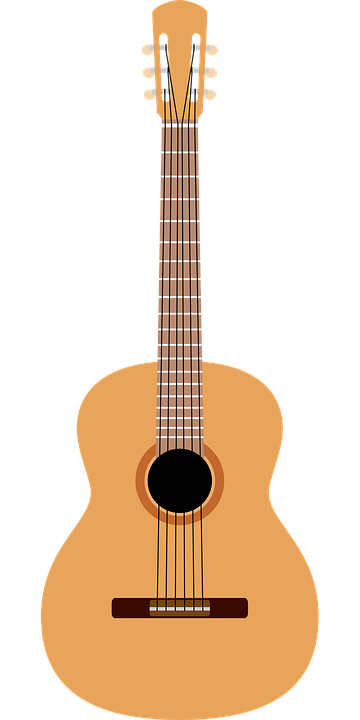 la zampoña
la gaita
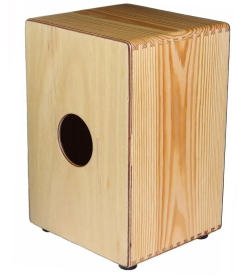 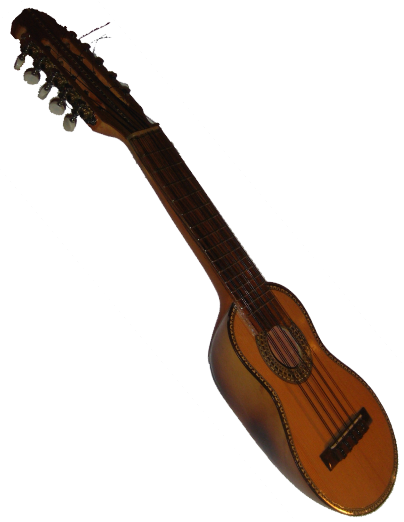 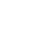 la guitarra
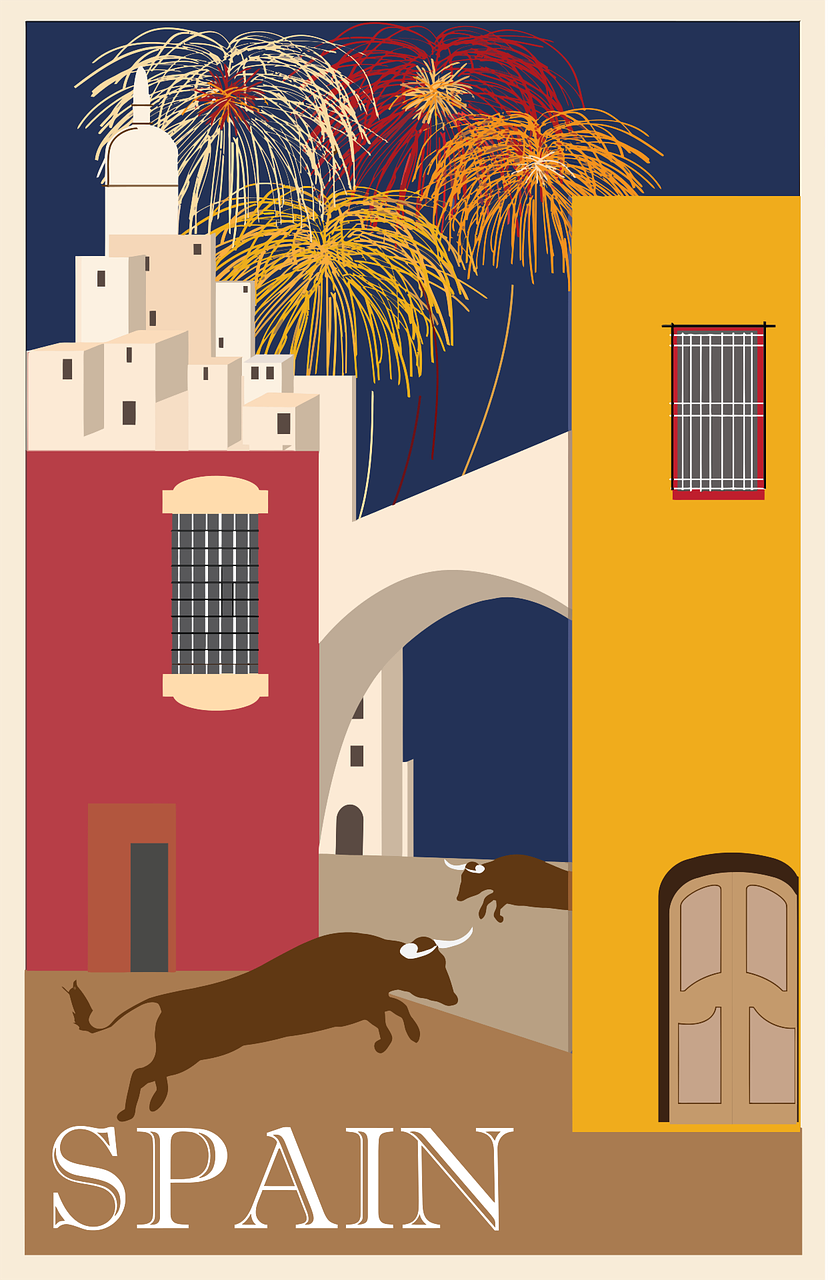 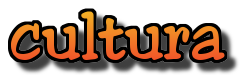 el charango
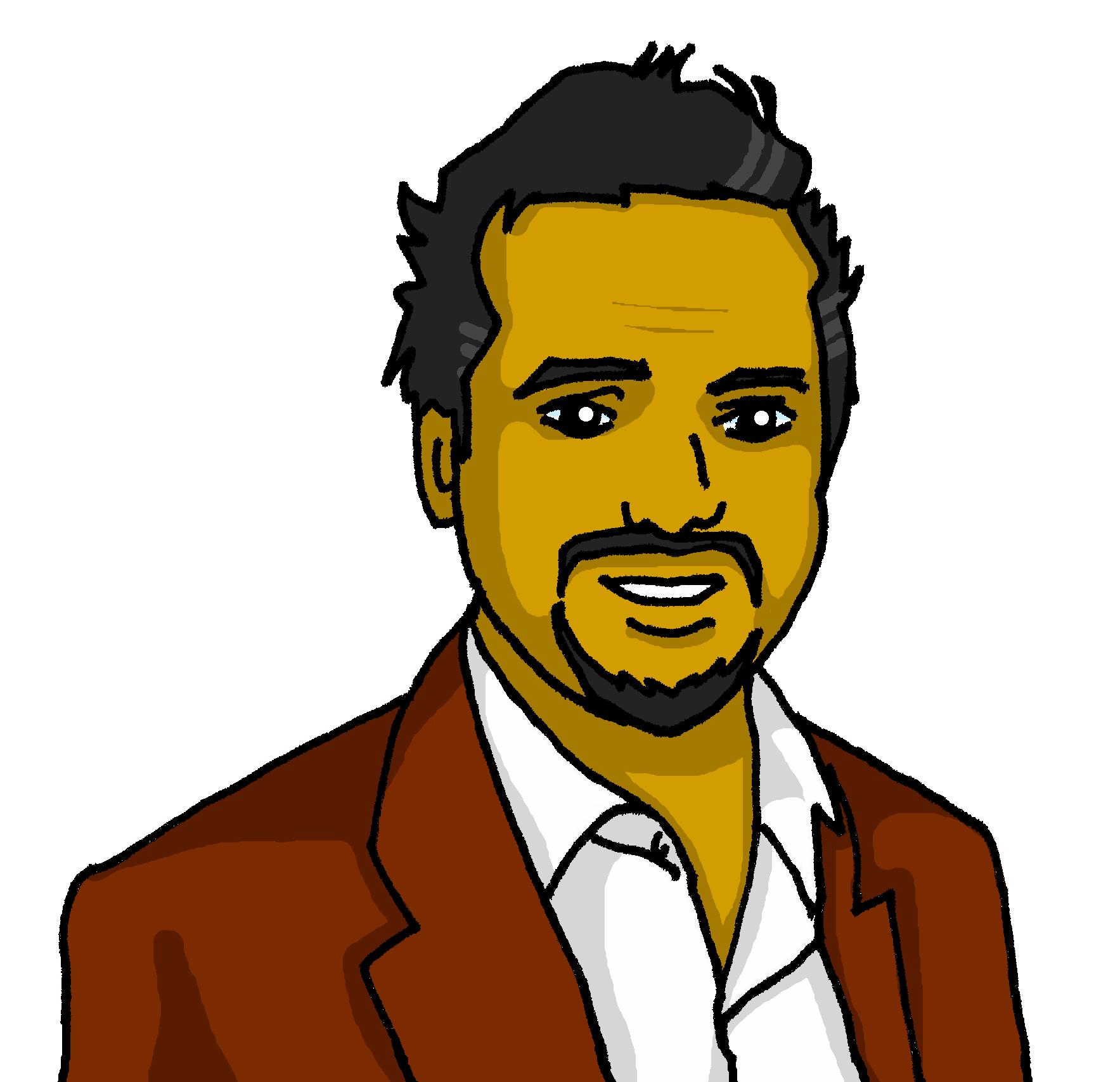 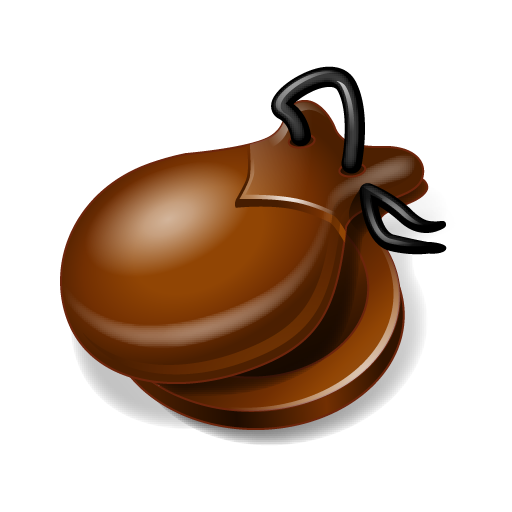 el cajón
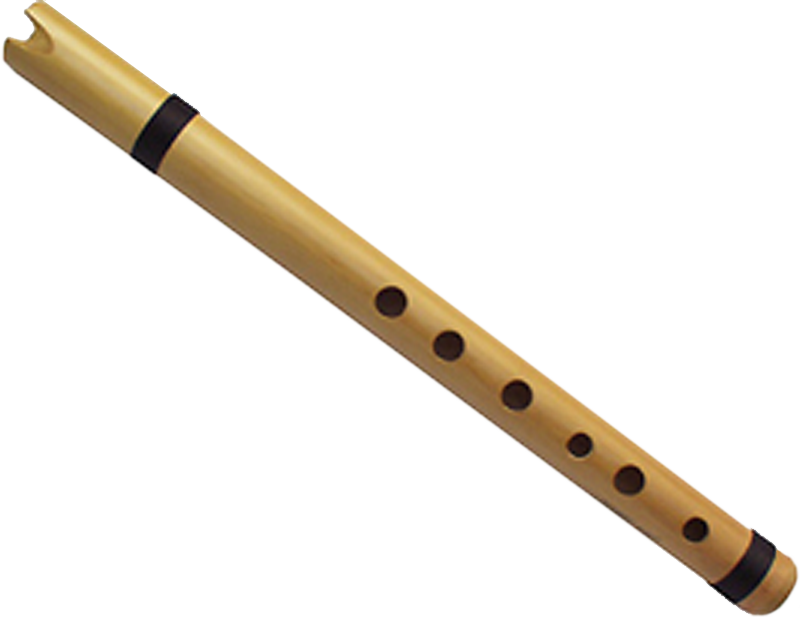 las castañuelas
la quena
[Speaker Notes: Timing: 3 minutes

Aim: to introduce pupils to the most popular instruments in Perú and Spain; to practise the pronunciation of different instruments.

Procedure:
Click to hear or read the title question: 
Elicit answer from pupils. 
Ask further questions, for example: ¿La zampoña es de Perú o de España?
Pupils respond, pronouncing the instruments.  Click on the picture to hear the audio, as required.

https://www.intelikidsperu.pe/tienda/instrumentos-musicales-para-ninos/cajon-peruano-para-ninos/#&gid=1&pid=2Joel Takv, CC BY-SA 2.5 <https://creativecommons.org/licenses/by-sa/2.5>, via Wikimedia Commons]
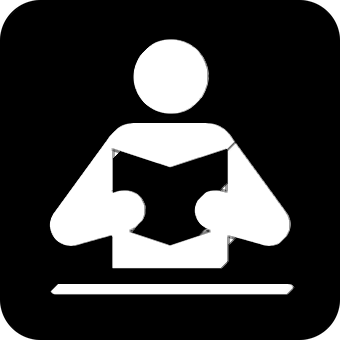 El trabajo de papá [1/3]
(el) verano = summer  su = his 
toca = s/he plays (instrument)
leer
leer
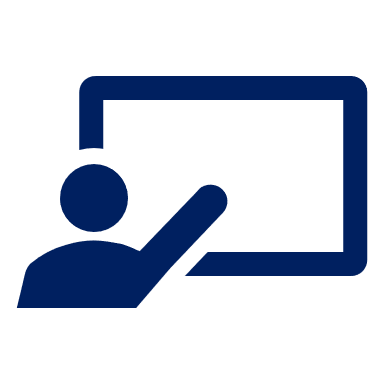 Lee el texto ¿Qué es en inglés?
En verano* voy con papá a su* trabajo. Él es profesor de música y toca* la guitarra.
He
work
I go
teacher
él
trabajo
voy
profesor
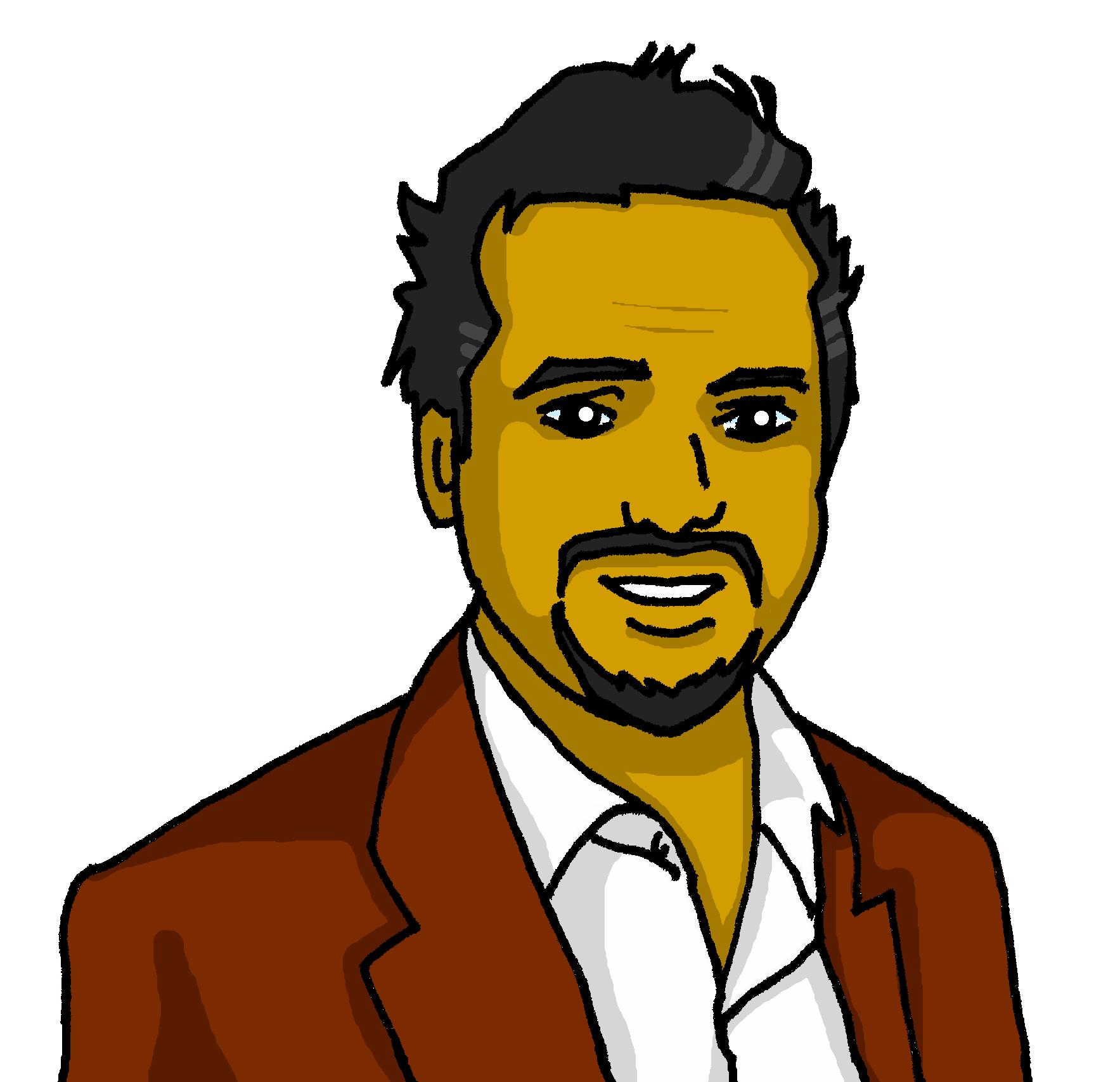 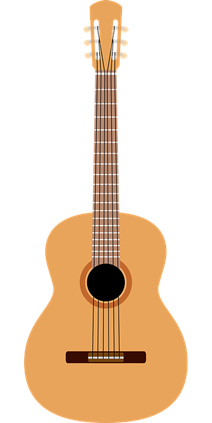 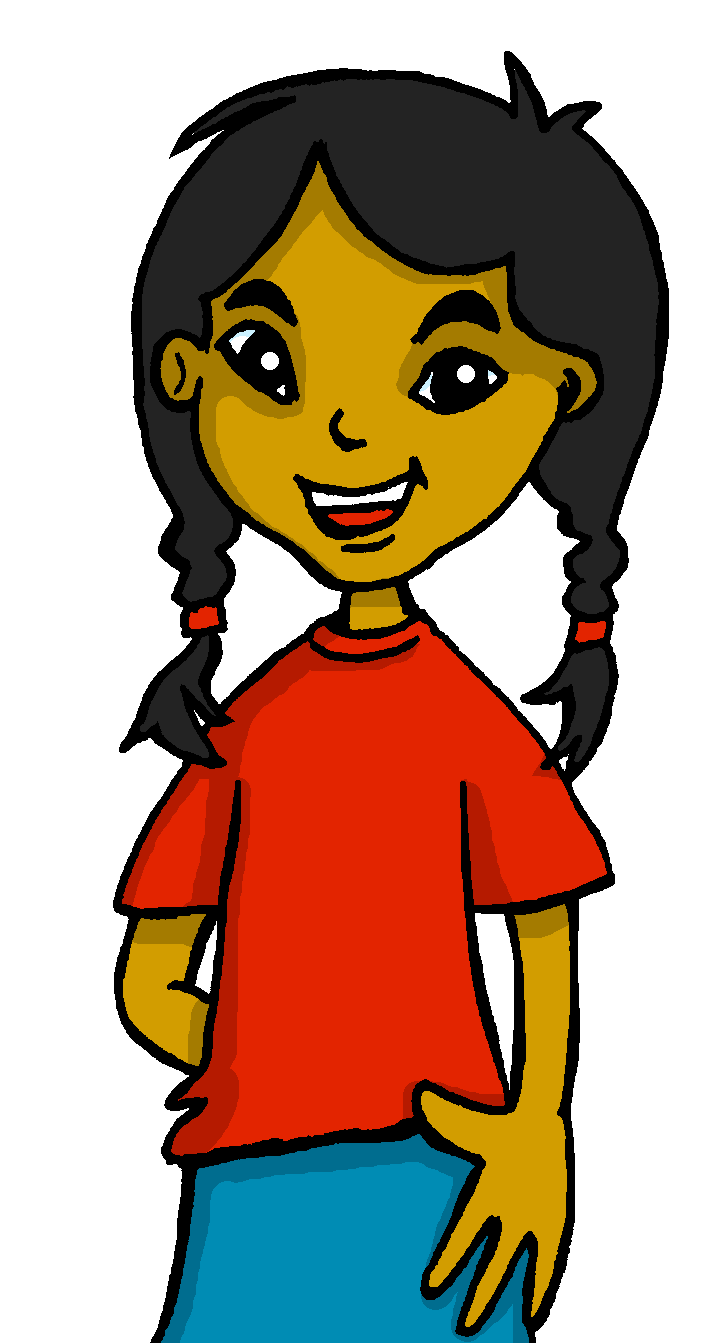 [Speaker Notes: Timing: 7 minutes (3 slides)

Aim: to introduce the context of the lesson through reading practice of 3 key items of vocabulary introduced in week 9 & 1st and 3rd person singular of –ar and –er verbs.

Procedure:
Give pupils 2-3 minutes with a partner to find the Spanish meanings for the four English words.
Elicit Spanish responses chorally, prompting with the English, e.g., ‘papá?’ ‘dad’, muy bien. Note: click on each English word to reveal the Spanish translation. 
Pupils could be asked to read the text aloud in pairs, taking it in turns to read alternate sentences.  There are a few unknown words in the text, and a variety of words that were taught some time ago.
Click the audio player to hear the full text, if desired.


tocar [327] verano [1139]]
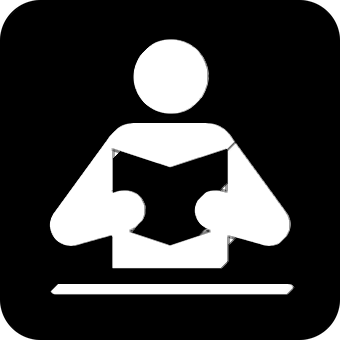 El trabajo de papá [2/3]
leer
leer
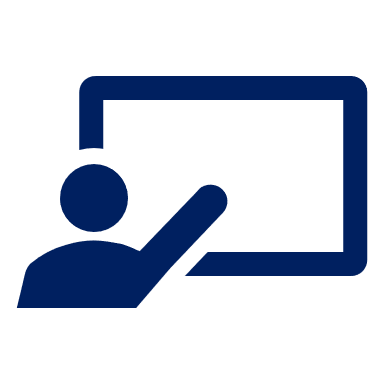 Lee el texto ¿Qué es en inglés?
Por la mañana, participo en las clases y practico con mi guitarra.
lessons
morning
with
I practise
I participate
con
practico
las clases
la mañana
participo
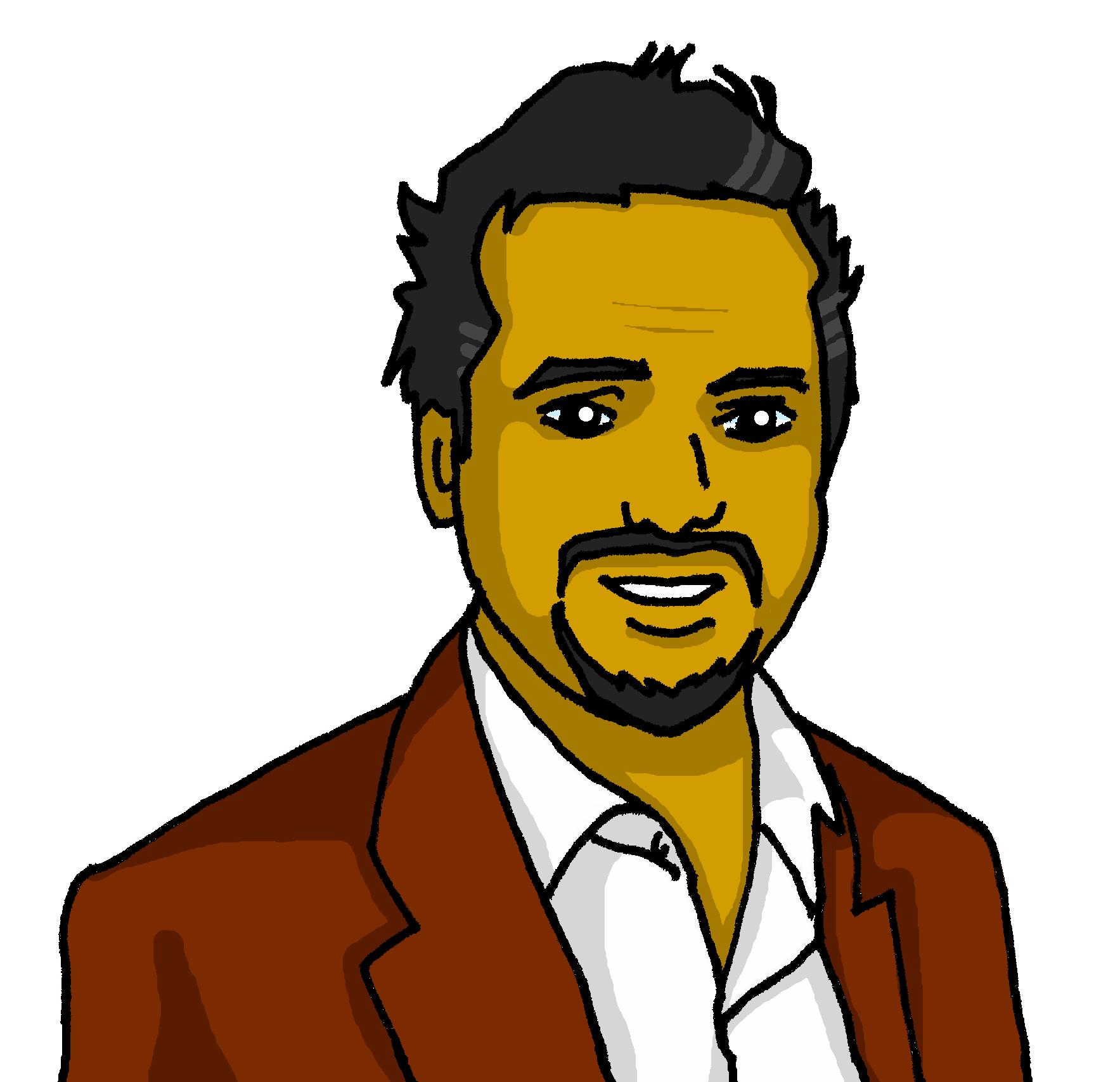 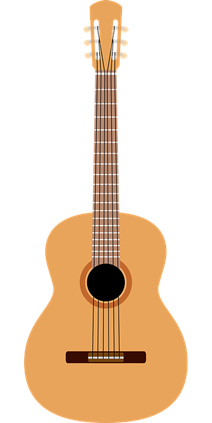 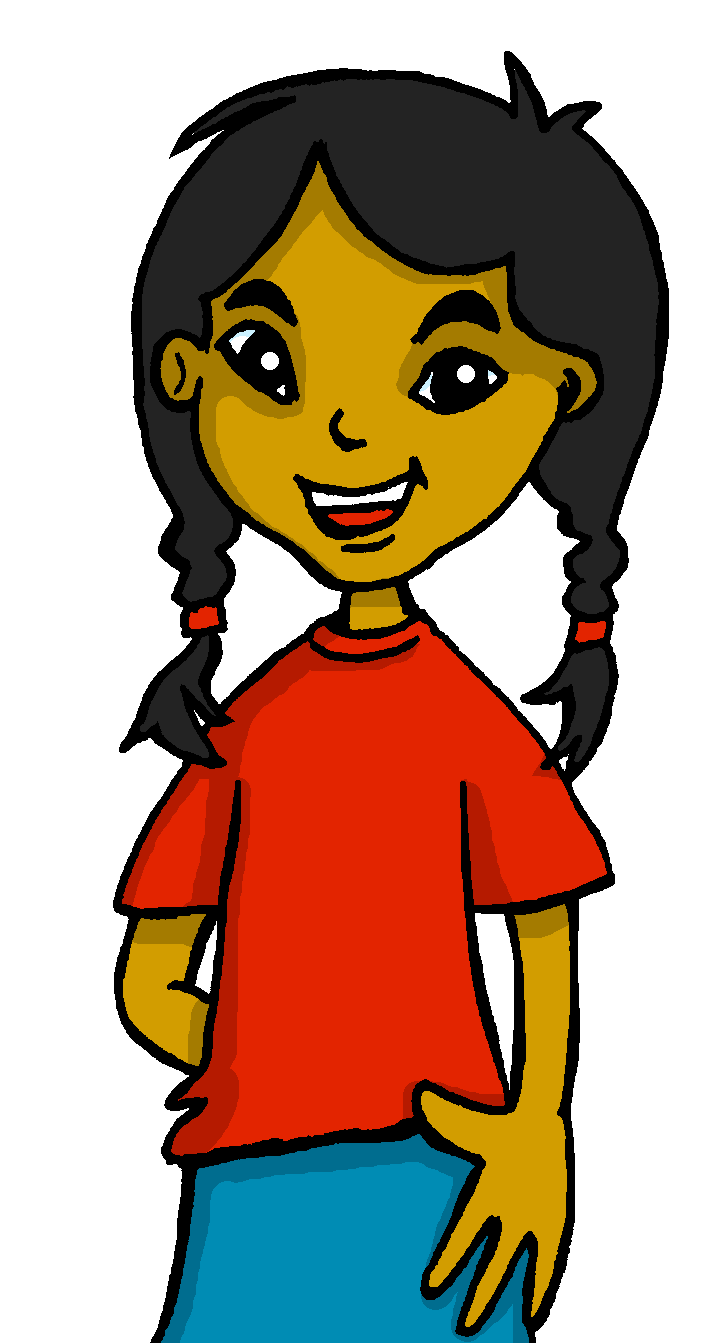 [Speaker Notes: [2/3]]
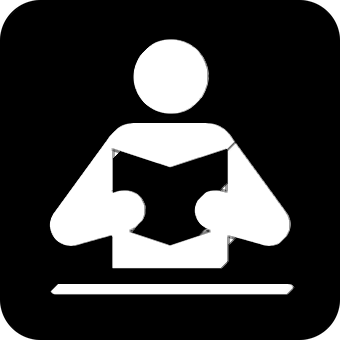 El trabajo de papá [3/3]
leer
leer
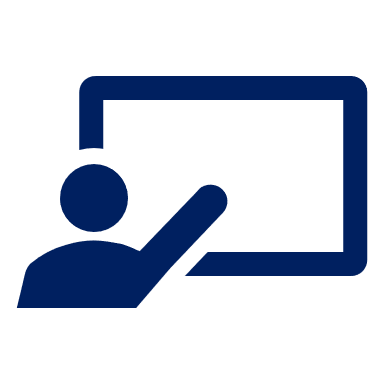 Lee el texto ¿Qué es en inglés?
Después, cuando tengo hambre, como un bocadillo de queso y papá come fruta. ¡Ama la fruta!
he loves
when
cheese
I’m hungry
I eat
he eats
after
ama
cuando
tengo hambre
queso
como
después
come
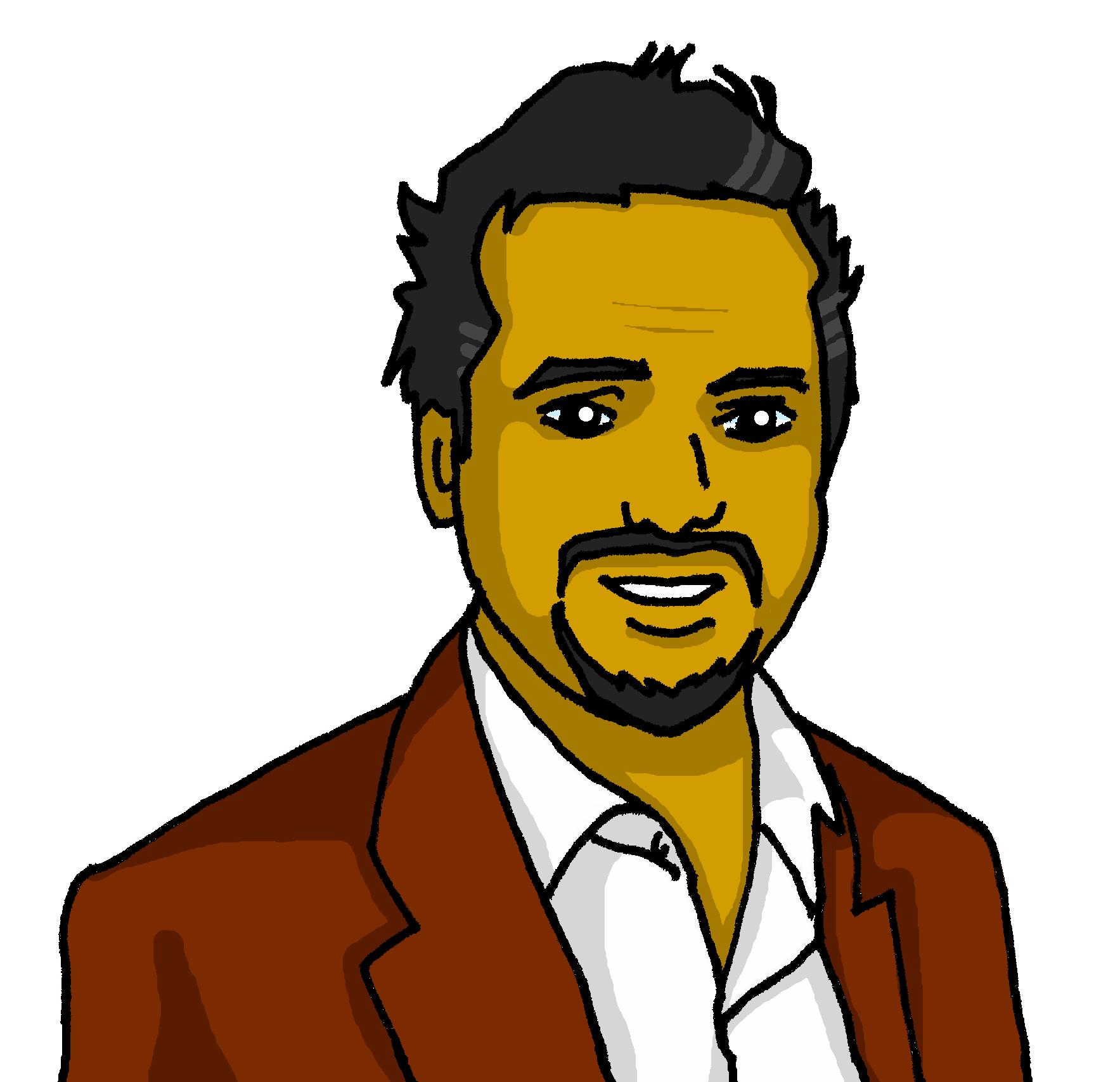 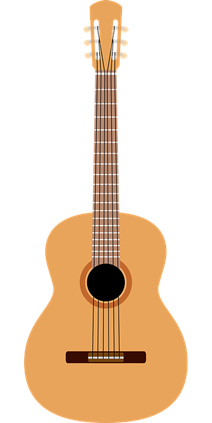 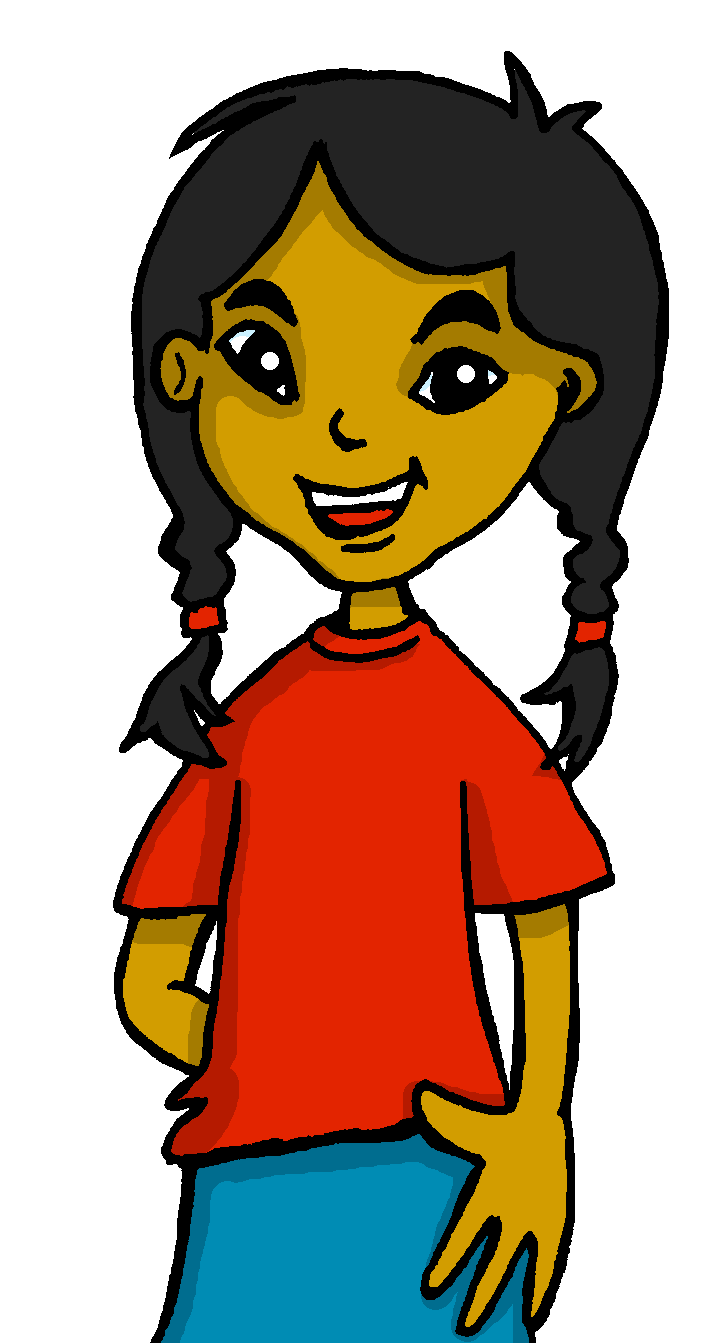 [Speaker Notes: [3/3]]
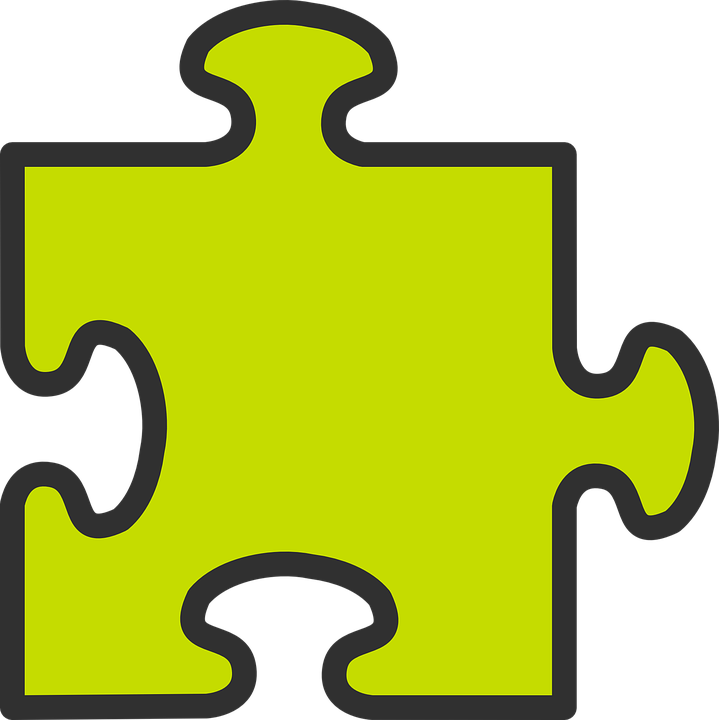 Saying who does what
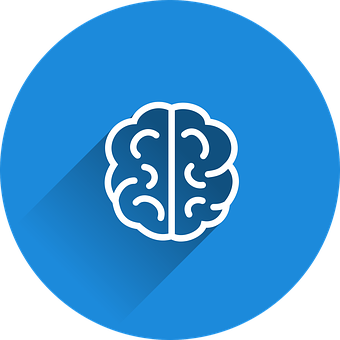 [-ar & -er verbs: I, you, s/he]
unnecessary
In Spanish, the words for ‘I’ and ‘s/he’ (pronouns) are often _____________ and the verb ending __________ to indicate the _____________  who the verb refers to.
person
changes
To mean ‘I’ with –ar or -er verbs, the verb ending is ___.
-o
-as
To mean ‘you’, the verb ending is ____ with –ar verbs and ____ with –er verbs.
-es
To mean ‘s/he, it’, the verb ending is ___ with –ar verbs and to ___ with –er verbs.
-a
-e
changes 		-a			-es		 unnecessary				-e			person			-as			-o
[Speaker Notes: Timing: 4 minutes

Aim: to revisit singular persons of –ar and –er verbs. 

Procedure:
Click through the animations to present the information.
Elicit answers from pupils (1-3).
Give pupils 1-2 minutes with a partner to retrieve the different endings for –ar/-er verbs. 
Elicit answers from pupils and click to bring up animations.]
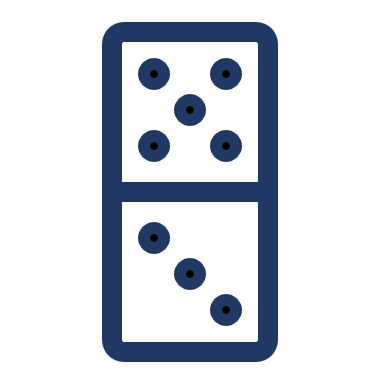 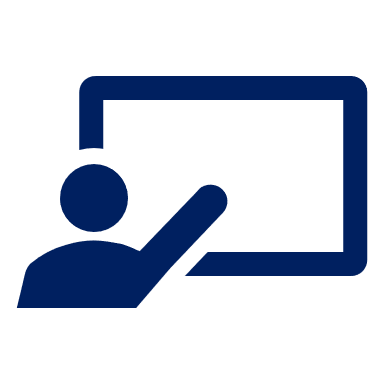 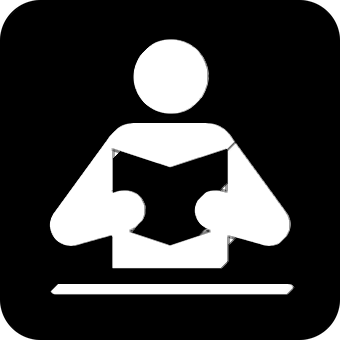 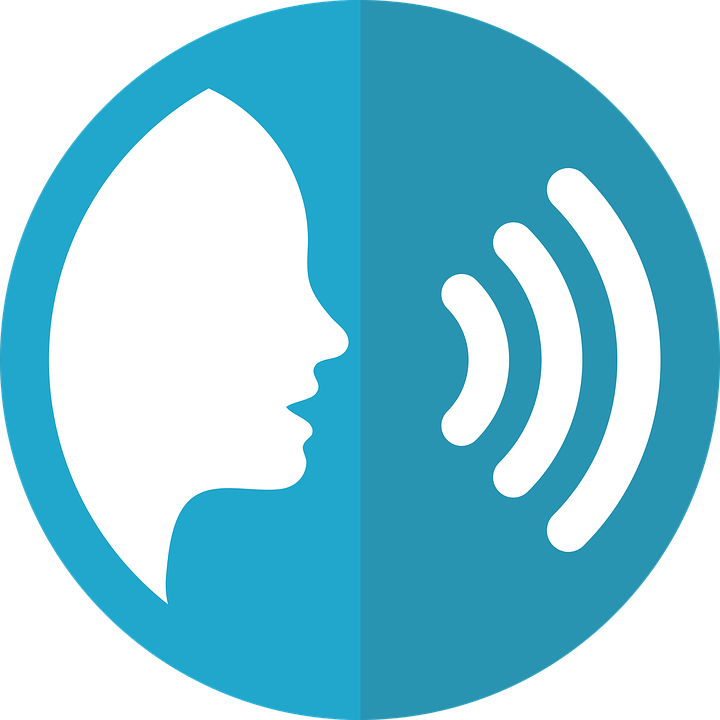 Escucha y traduce para completar el dominó.
Persona 1 lee la tarjeta.
leer
hablar
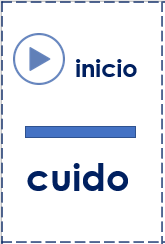 Persona 2 lee la tarjeta.
Persona 3 lee la tarjeta.
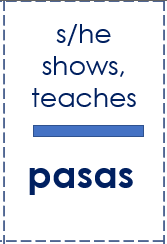 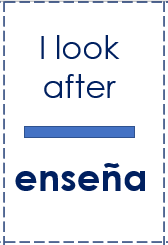 ¿Tienes el verbo en inglés?
¿Tienes ‘enseña’ en inglés?
traduce – translate
(la) tarjeta – card
(el) verbo - verb
[Speaker Notes: Timing: 5-7 minutes

Aim: aural comprehension of singular persons of key –ar and –er verbs.

Procedure:
Click through the animations to explain the task in Spanish.
Give one domino to each student (if there are more dominoes than students give more able students two dominoes). The students with the domino that starts with inicio' begins by saying the Spanish verb. The student with the matching verb in English says it and then the Spanish verb that forms the other side of their domino. Keep going until the class reaches the final domino. 
NB. Teachers can add a competitive element by challenging pupils to get through the whole domino set in less than 3 minutes. 

NB. The dominoes last longer if laminated before being used! They can be reused for pair work activity. 

traducir [2037] tarjeta [1958] verbo [3443]]
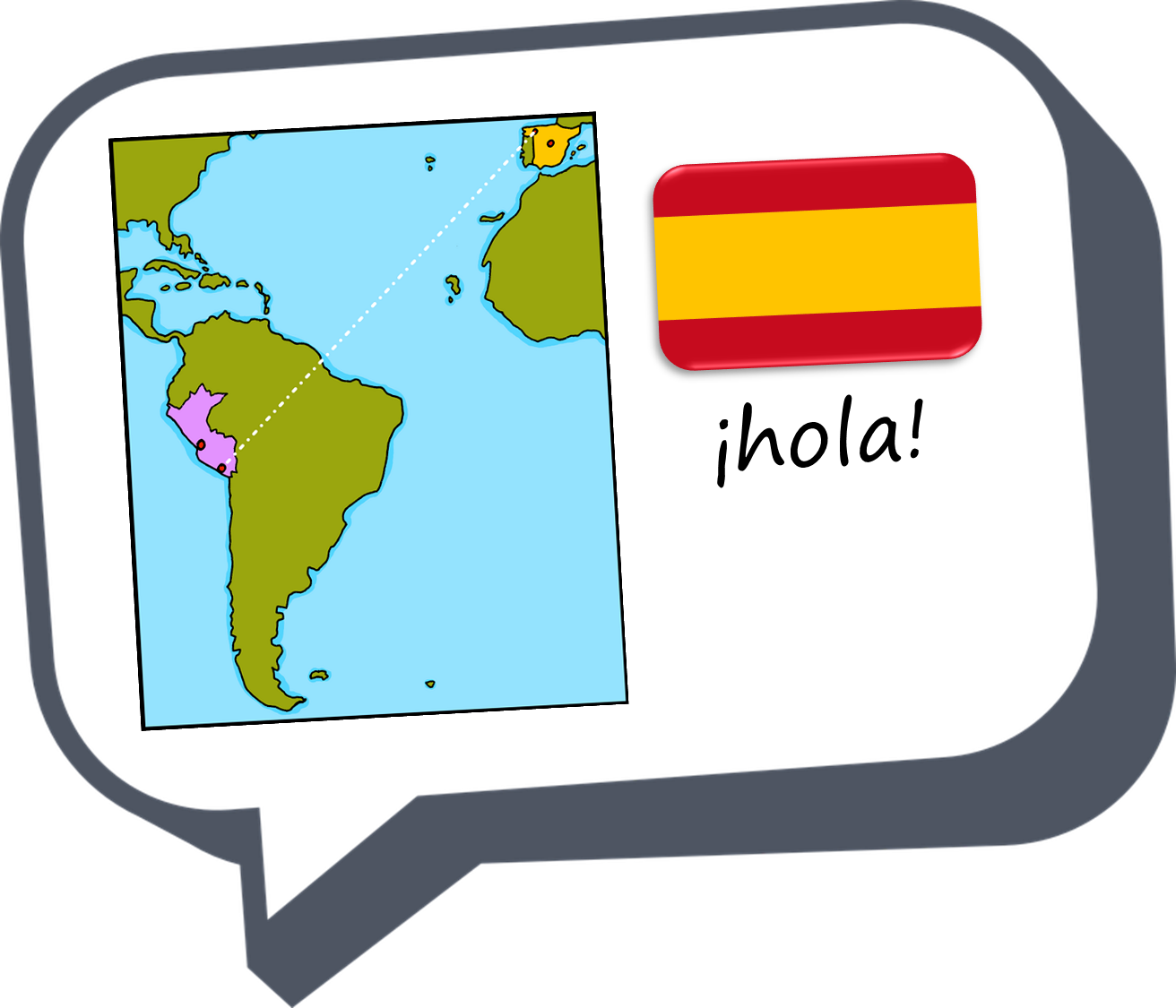 ¡adiós!
rojo
You spend, pass
s/he shows, teaches
I look after
s/he eats
You swim
You see, watch
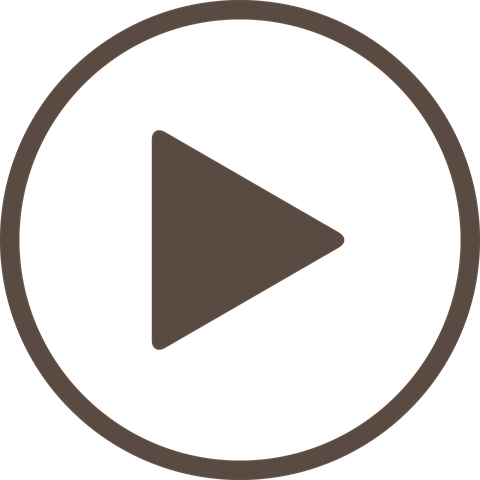 I learn
inicio
pasas
come
nadas
compra
cuido
enseña
aprendo
ves
s/he looks after
You need
s/he walks
You practise
s/he buys
s/he understands
I read
I play
leo
cuida
aprendes
juego
camina
practicas
necesitas
comprende
I show, teach
s/he participates
s/he sees, watches
You love
s/he reads
You learn
You eat
I hate
comes
amas
odio
lee
ve
participa
enseño
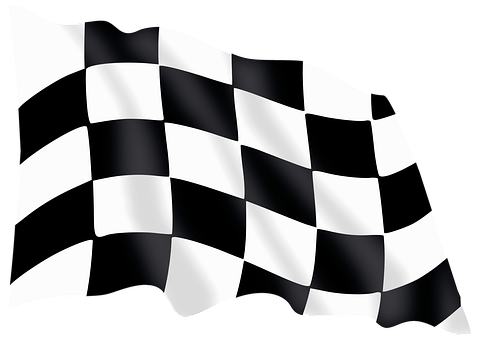 fin